МУНИЦИПАЛЬНОЕ БЮДЖЕТНОЕ ДОШКОЛЬНОЕ ОБРАЗОВАТЕЛЬНОЕ УЧРЕЖДЕНИЕ «ДЕТСКИЙ САД № 84 ИСКОРКА»
Проект:
 «10 -дневный марафон взаимодействия участников педагогического процесса: педагоги, 
родители и воспитанники»​
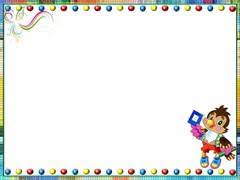 Музыкальный руководитель  «Вместе с музыкой растём»
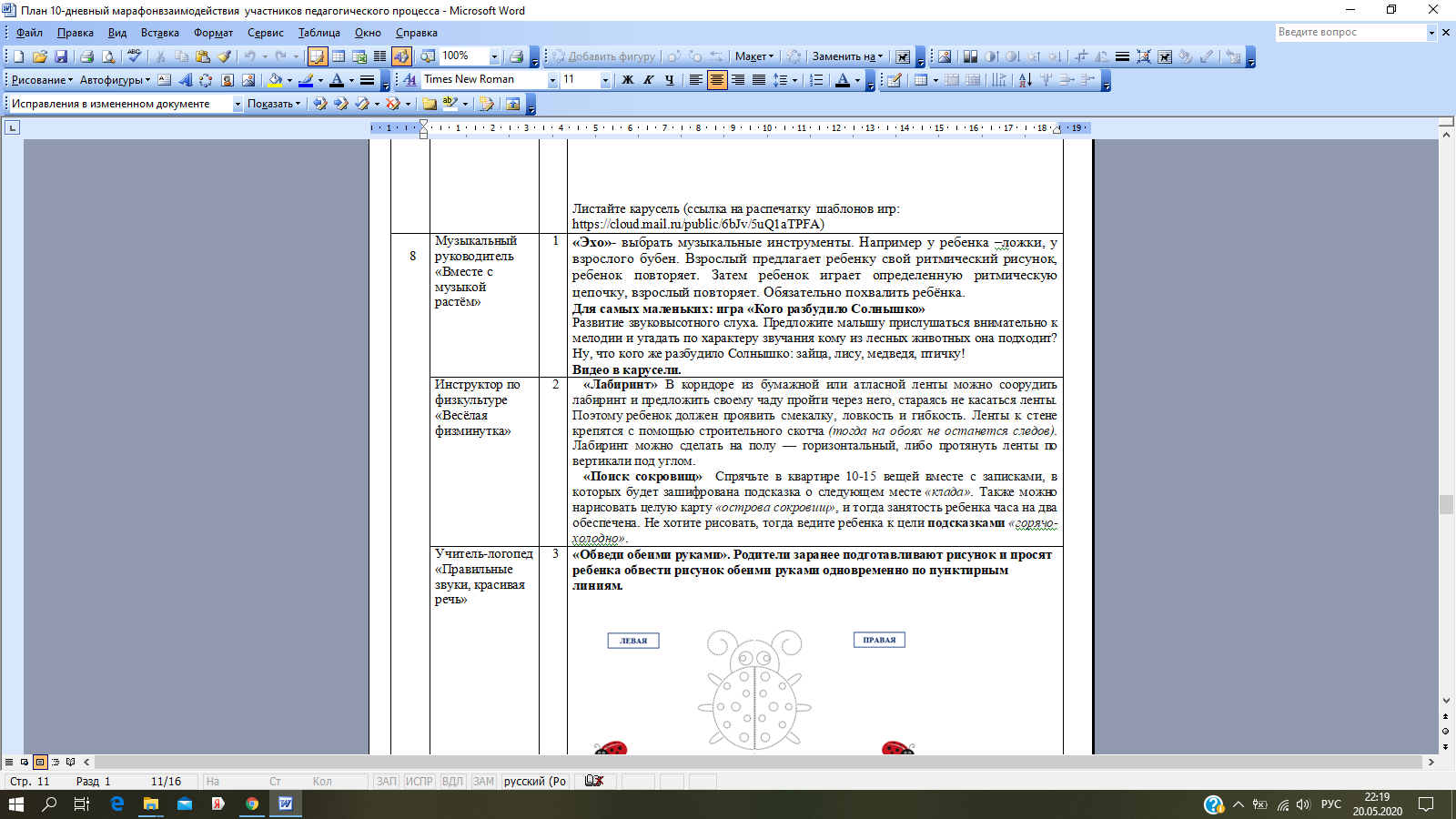 Инструктор по физкультуре
 «Весёлая физминутка»
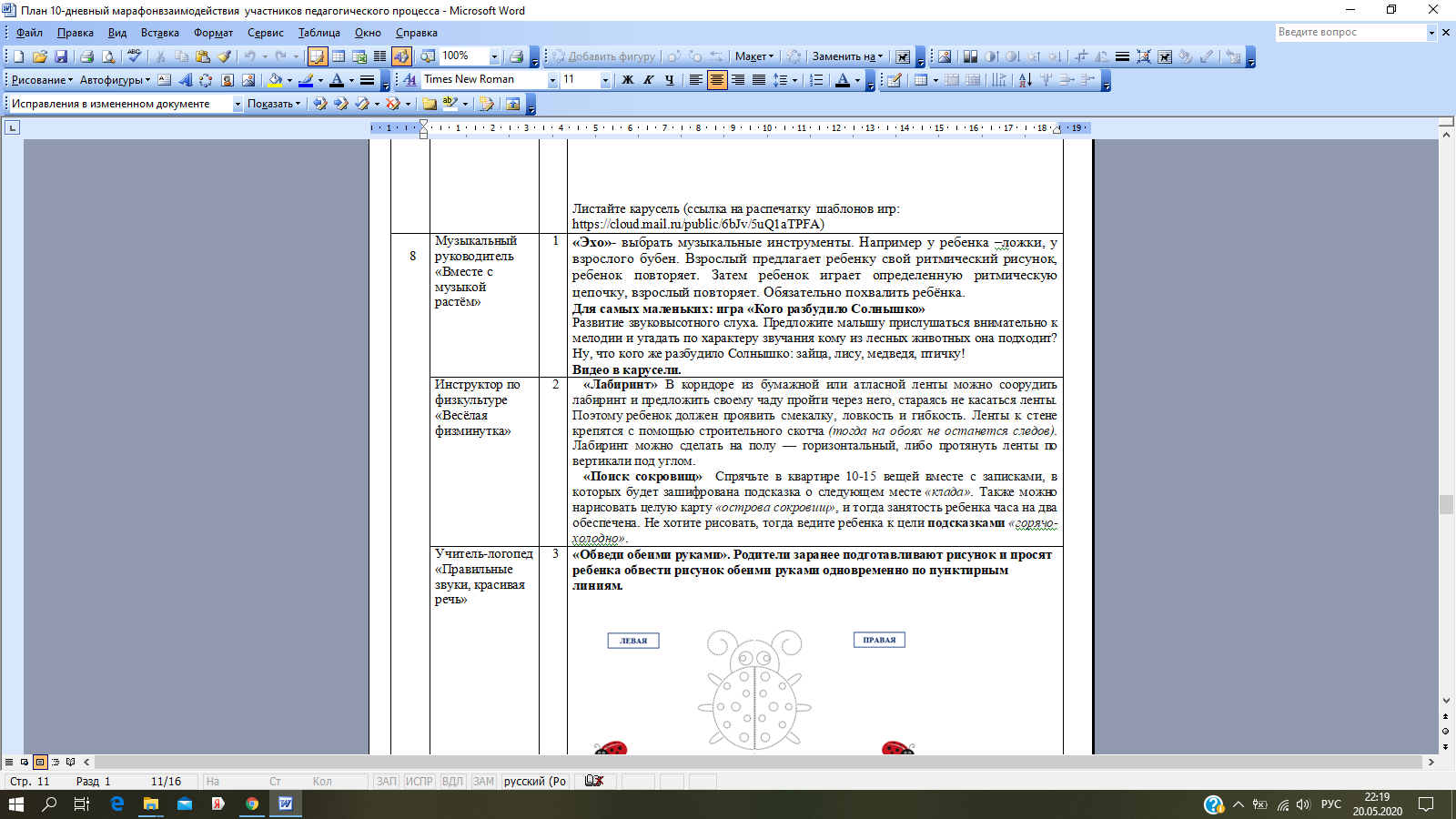 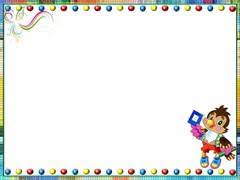 Учитель-логопед 
«Правильные звуки, красивая речь»
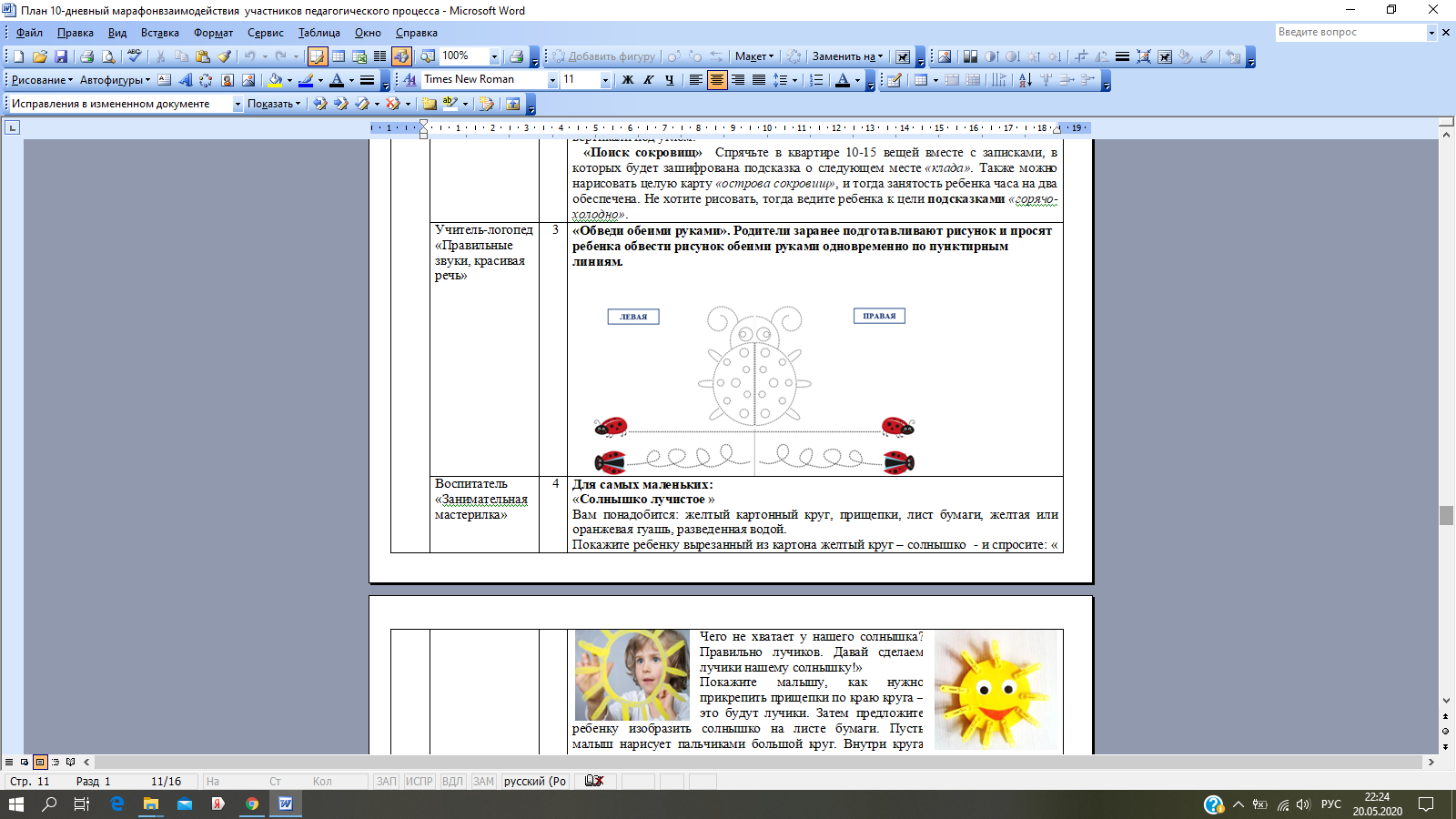 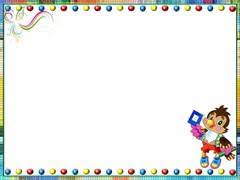 Воспитатель 
«Занимательная мастерилка»
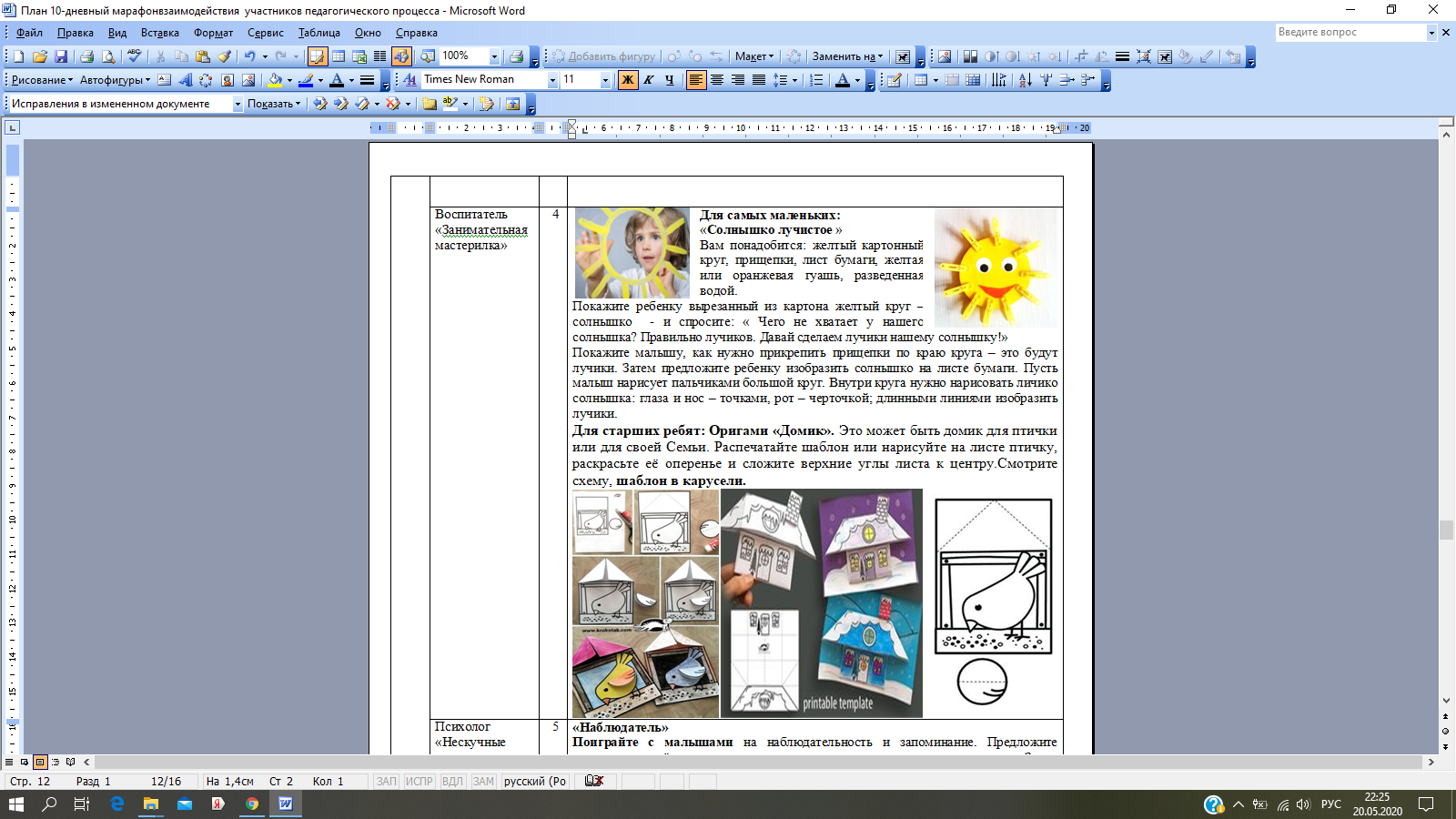 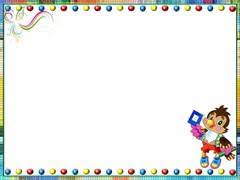 Воспитатель
 «Занимательная мастерилка»
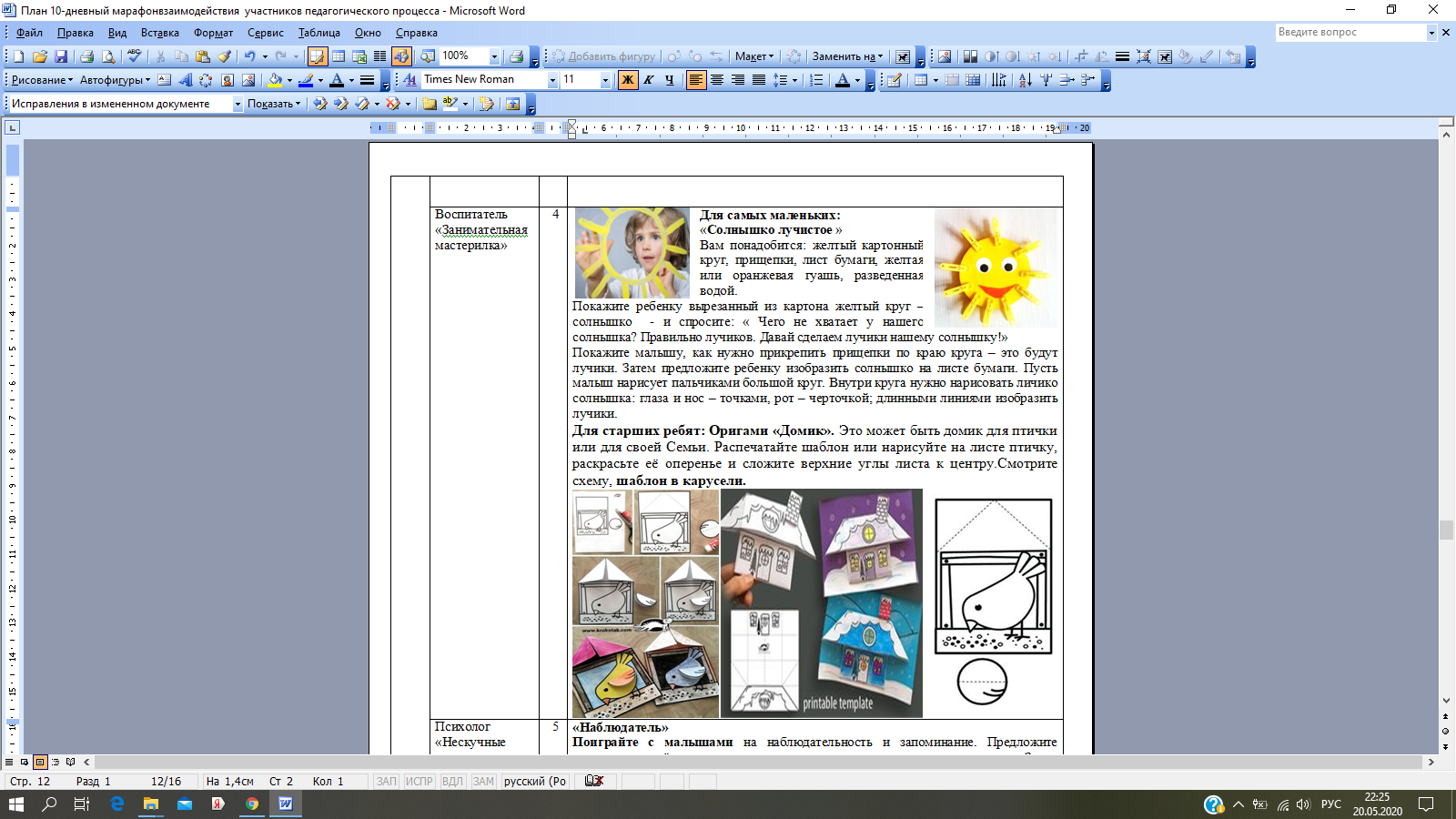 Психолог 
«Нескучные занятия»
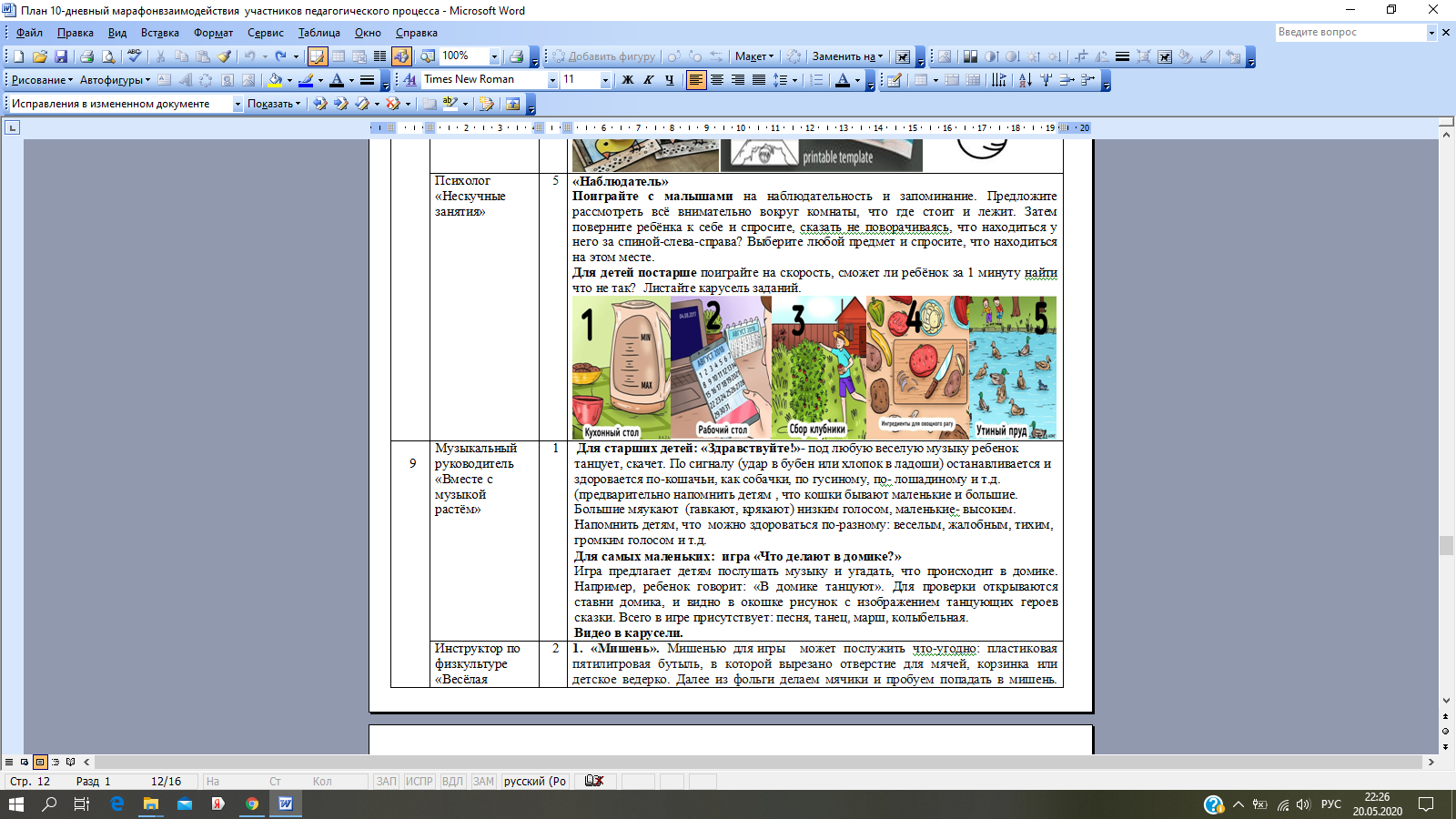